Алекса́ндр Серге́евич Пу́шкин
Aleksander Siergiejewicz Puszkin
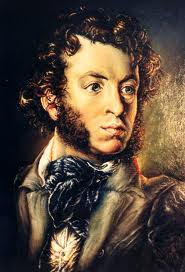 To poeta rosyjski, także dramaturg i prozaik, jeden z najwybitniejszych przedstawicieli 
romantyzmu rosyjskiego.
Urodził się 6 czerwca 1799 roku w Moskwie a zmarł 10 lutego 1837 roku w Petersburgu.
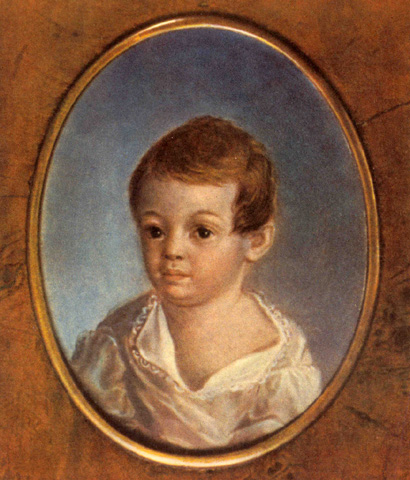 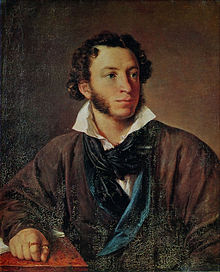 Na jego rozwój miały wpływ postaci przodków: stryja, pradziadka i jego niani, dzięki której poznał kulturę i problemy chłopów pańszczyźnianych.
Dorosły, awanturniczy i odważny Aleksander od razu zwrócił na siebie uwagę cara pisząc wiersze będące krytyką carskiej tyranii i absolutyzmu takie jak: oda Wolność  (Вольность) , wyszydzające Aleksandra I Bajki Noël, wiersz Do Czaadajewa (К Чаадаеву,) i prochłopską elegię Wieś (Деревня,).
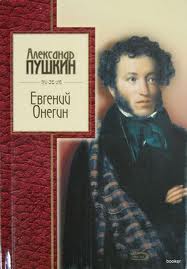 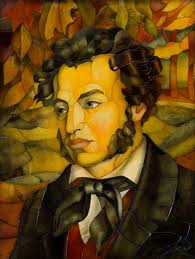 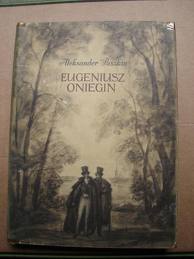 Antycarska działalność literacka spowodowała zsyłkę poety na południe Rosji. W tym czasie rozpoczął pracę nad poematem Egeniusz Oniegin (Евгений Онегин), pisząc w latach 1823-1824 trzy pierwsze rozdziały.
Jesienią 1824 kara została złagodzona, zsyłka na południe Rosji zamieniona została na odosobnienie w majątku jego matki. Tu powstała tragedia romantyczna Borys Godunow, będąca ilustracją walk o tron moskiewski na przełomie XVI/XVII wieku.
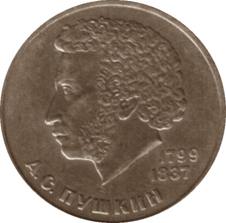 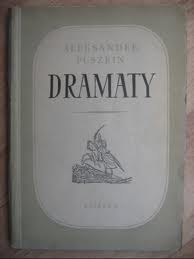 Oprócz Eugeniusza Oniegina, napisał w tym czasie Opowieści świętej pamięci Iwana Piotrowicza Biełkina oraz cykl tak zwanych małych tragedii: Skąpy rycerz, Mozart i Salieri, Gość kamienny i Uczta podczas dżumy.
Powstały też bajki dla dzieci, między innymi znana na całym świecie wersja wydanej 15 lat wcześniej przez braci Grimm Bajki o rybaku i złotej rybce, Bajka o carze Sałtanie, Bajka o Popie i jego parobku Jełopie.
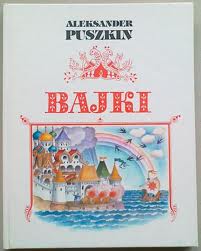 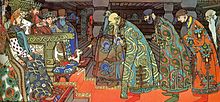 W 1830 domagał się jak najszybszego stłumienia powstania listopadowego przez armię rosyjską.
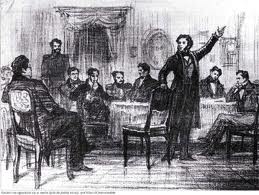 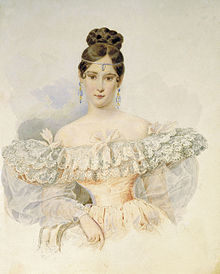 W lutym 1831 Puszkin ożenił się z Natalią Nikołajewną Gonczarową i przeprowadził się do Petersburga, wciąż pod specjalnym nadzorem policyjnym.
W ostatnim okresie życia zwrócił się ku historii, powstała obszerna Historia Pugaczowa i poemat historiozoficzny Jeździec miedziany  zainspirowany przez Ustęp III części Dziadów Adama Mickiewicza.
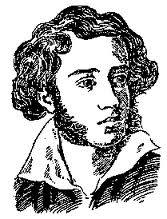 Rok później w 1837, na skutek intrygi dworskiej zmuszony był, w obronie honoru żony, pojedynkować się z francuskim emigrantem. Ciężko ranny zmarł w dwa dni później, pogrzeb odbył się bez rozgłosu na cmentarzu przyklasztornym w guberni pskowskiej.
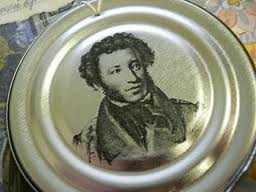 Aleksander Puszkin 
„ O wiosno, poro miłowania!”
O wiosno, poro miłowania!Jakże mi ciężkie twe zjawienieI jakieś ciemne krwi wzburzenie...Że dziś się serce moje wzbraniaPrzyjąć rozkoszne upojenie...Wszystko, co błyszczy, ciesząc wzrok,Przywodzi czczość i utrapienie.Zwróćcie mi zamieć i śnieżycę,I długi, mroźny nocy mrok!
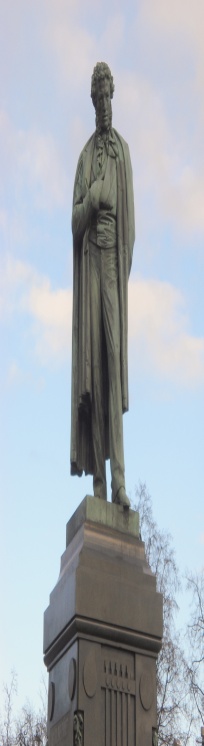 Puszkin był wybitnym reformatorem rosyjskiego języka literackiego.
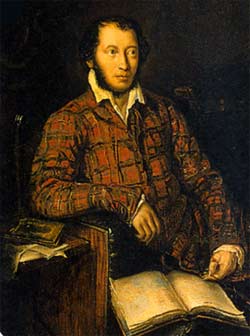 Koniec			   Magdalena Rydzewska 				   klasa II b